Тема:
«Повышение качества образования на уроках русского языка через применение технологии процессуального мониторинга»


Автор: учитель русского языка
  МБОУ «Ермолаевская ООШ»
Митякова С.С.
Процессуальный мониторинг – процедура отслеживания результатов обучения предмету через  организацию системы контроля, сбора, обработки информации, представляющий собой совокупность показателей для анализа, прогноза и моделирования учебного процесса, направленного для достижения поставленных целей.
Переработка, анализ рабочей образовательной программы
Конкретные умения по теме «Глагол» ( из рабочей образовательной программы ) :
- что обозначает глагол;
- слитное и раздельное написание не с глаголами;
- как образуются глаголы;
- вид глагола;
- корни с чередованием букв е-и;
- инфинитив;
- правописание –тся и –ться в глаголах;
- наклонение глагола;
- как образуется сослагательное (повелительное) наклонение глагола;
-времена глагола;
- спряжение глагола. Лицо и число.
- правописание безударных личных окончаний глаголов;
-безличные глаголы. Переходные / непереходные глаголы.
Лист достижений учащихся
Тема: «Глагол»
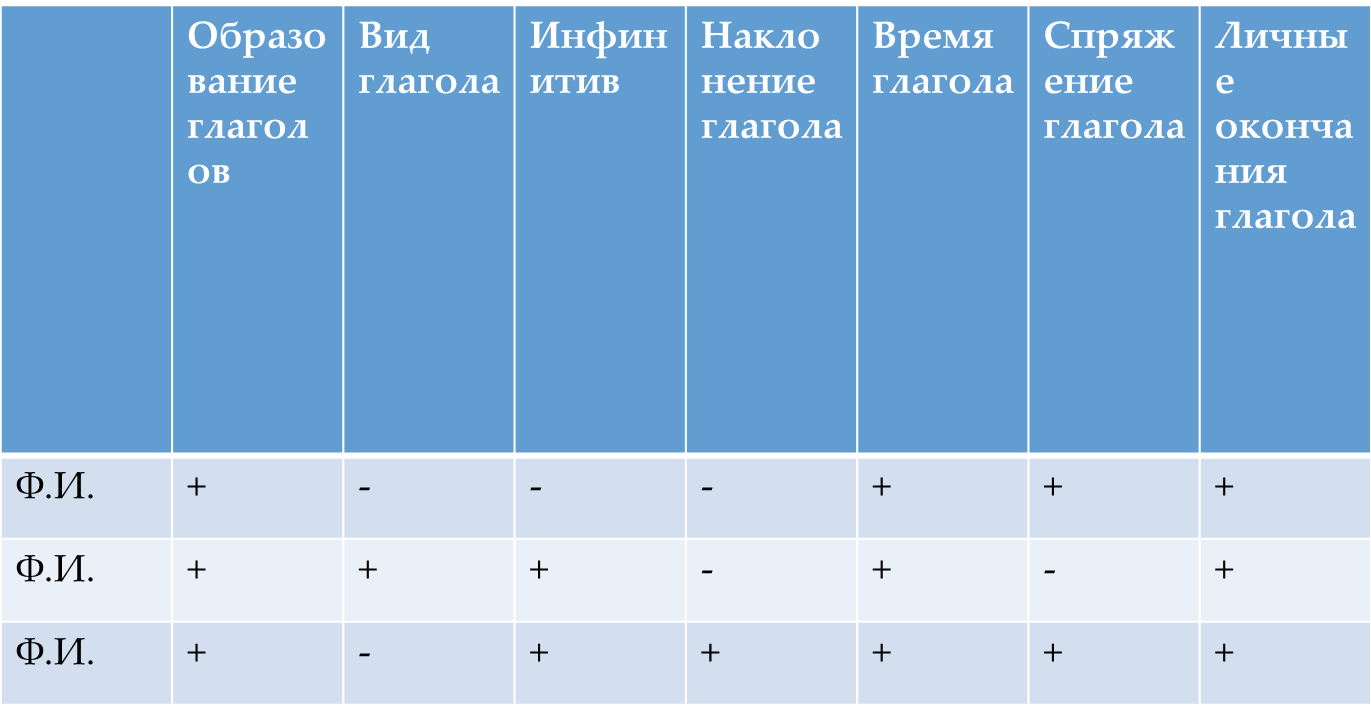 Целеполагание
Цели обучения формулируются как результаты обучения, выраженные в деятельности обучающихся
Урок русского языка
 в 5 классе. 
Тема: «Наклонение глагола»

Цели-результаты на урок: 
-называть наклонения глаголов;
-давать определения наклонениям глагола; 
-определять наклонения глагола; 
-составлять предложения, используя глаголы разных наклонений.
Листы обратной связи 
Документ, используемый учителем для формирования, а также для качественной и количественной оценки результатов деятельности учащихся по освоению определенных, четко обозначенных результатов образования
Лист обратной связи
Тема: «Наклонение глагола»
Рефлексия

Сопоставление целей с результатами у каждого ученика
Каковы же результаты использования процессуального мониторинга на уроках русского языка? 

Влияет ли данная технология на повышение качества образования?
Технология процессуального мониторинга направлена на повышение качества образования и  дает более высокие результаты
Спасибо за внимание!